الدرس السادس:اجمع عددين بثلاثة منازل
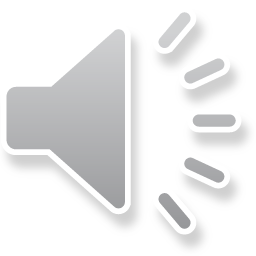 الفصل التاسع         الدرس السادس
عزيزي الطالب : يتوقع منك في نهاية الدرس ان
1.ان تجمع عددين من ثلاثة منازل بدون الحمل
 
2.ان  تجمع عددين من ثلاثة منازل مع الحمل
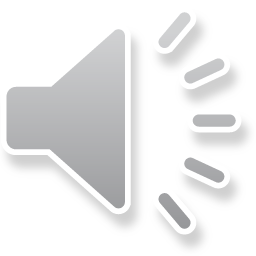 الفصل التاسع         الدرس السادس
لنتذكر معا
43
+
29
68
+
28
57
+
11
72
96
68
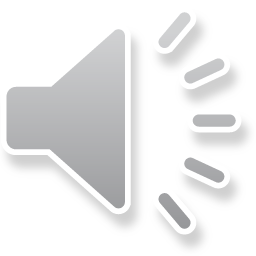 الفصل التاسع         الدرس السادس
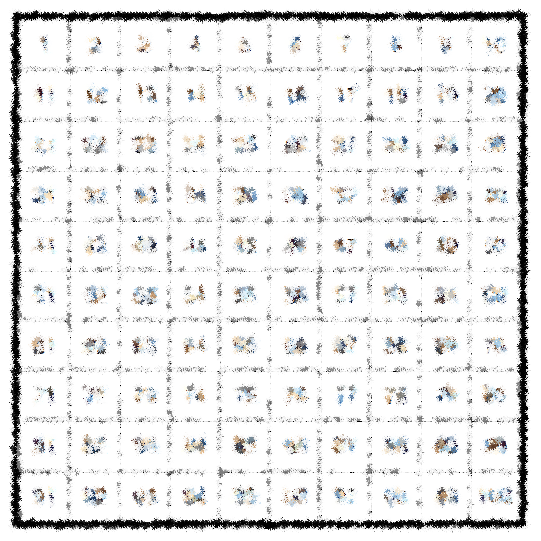 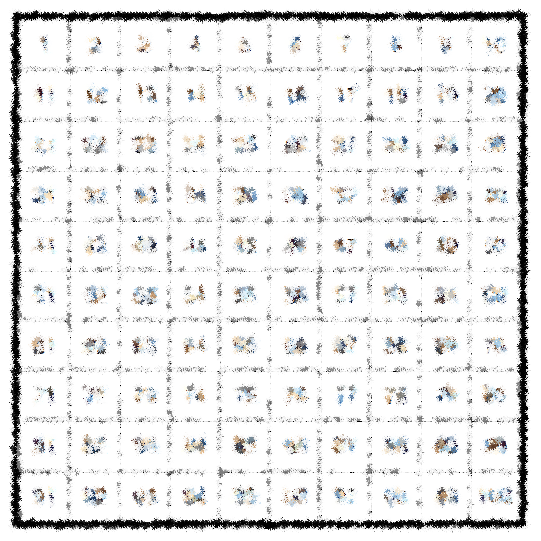 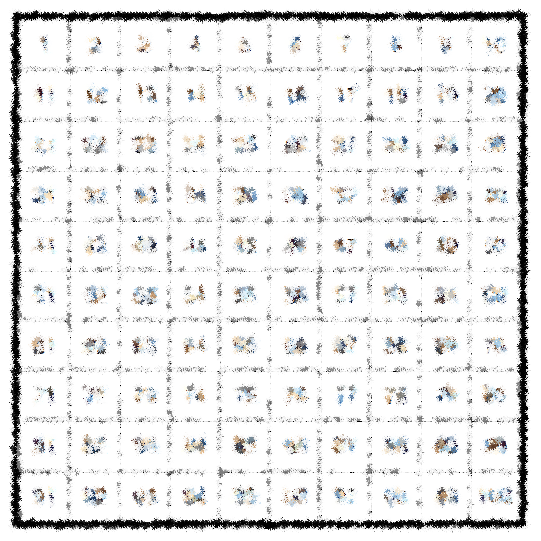 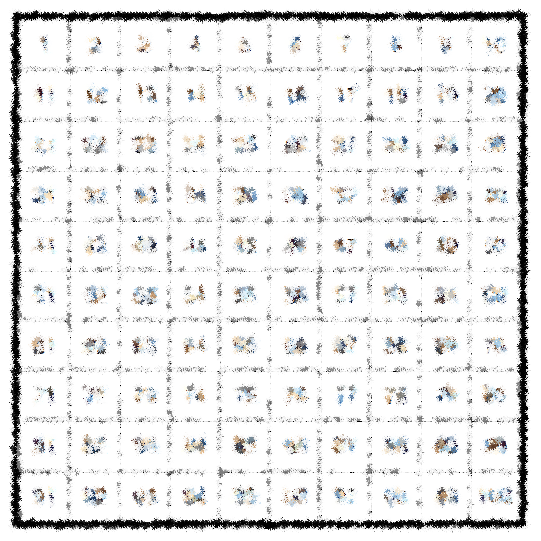 9
4
7
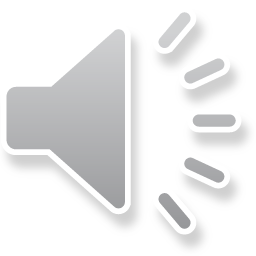 الفصل التاسع         الدرس السادس
ملاحظة :عند الجمع نجمع الواحدات أولا ثم العشرات ثم المئات مع العدد الذي تم حمله
1
5
7
2
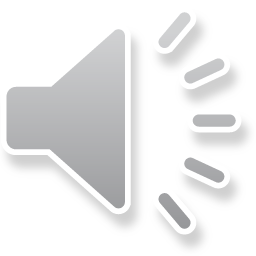 عزيزي الطالب: اختر الإجابة الصحيحة
335+48=(383, 384 ,385, 386)
619+124=(743,742,741,704)
380+65=(441, 442, 443,445)
155+793=(946,947,948,949)
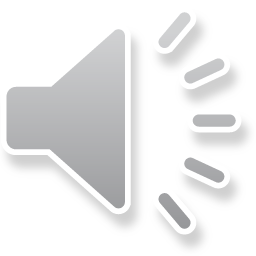 تنويه هام
عزيزي الطالب:

                                ا                            ارجو حل التمرين الموجود في الملف المرفق مع الفيديو


                                                 عزيزي ولي امر الطالب :   

 ارجو متابعة التلميذ في حل التمرين                                                                                               
                                                        
أتمنى لكم النجاح والتوفيق                        والسلام عليكم ورحمة الله وبركاته                       
دمتم بخير
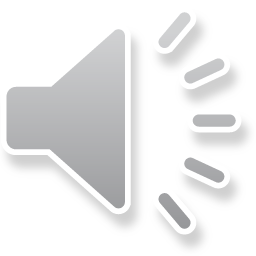